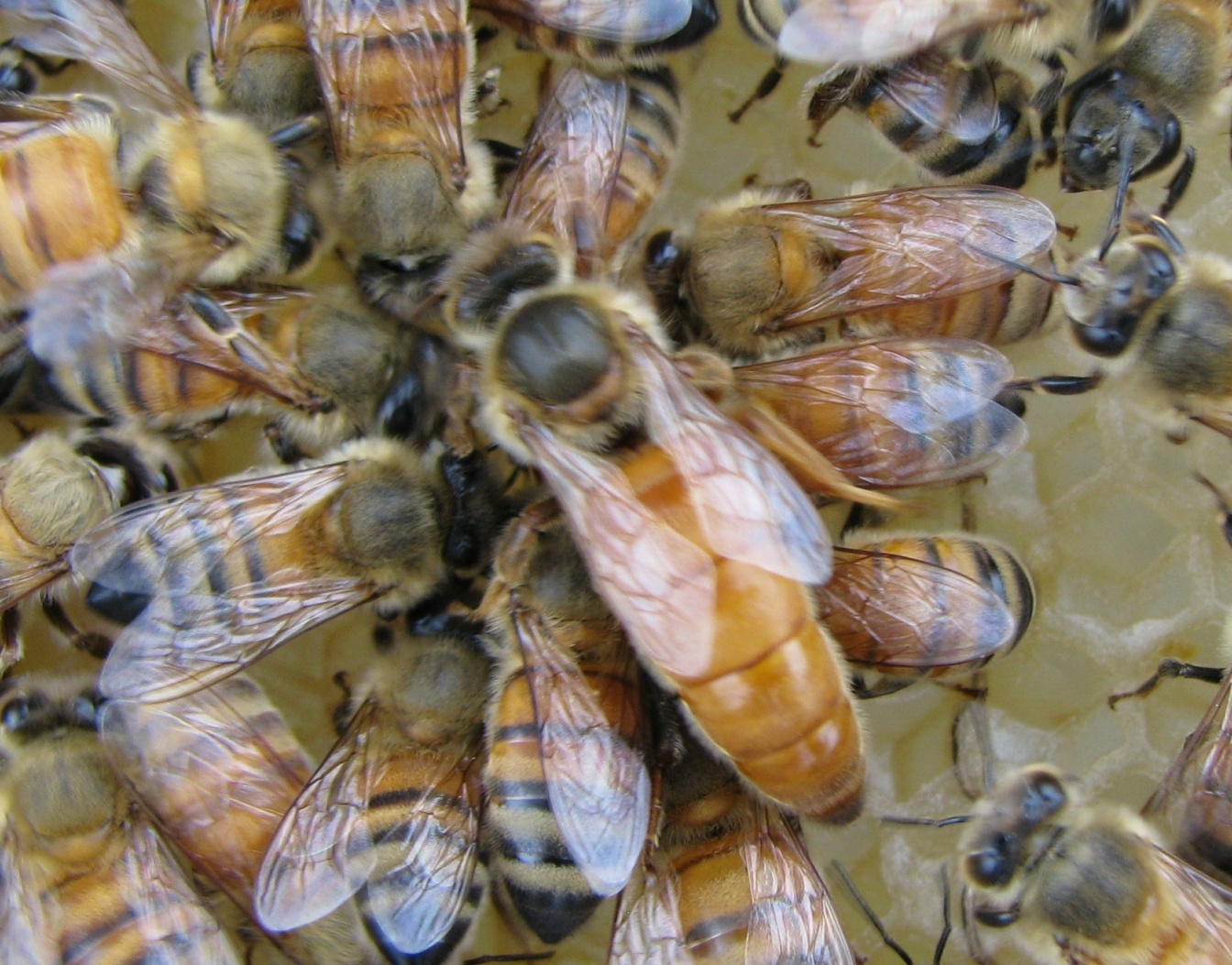 Introducing the Queen
Jerry Gordon – Indiana Honey Bees, Lake Village, IN
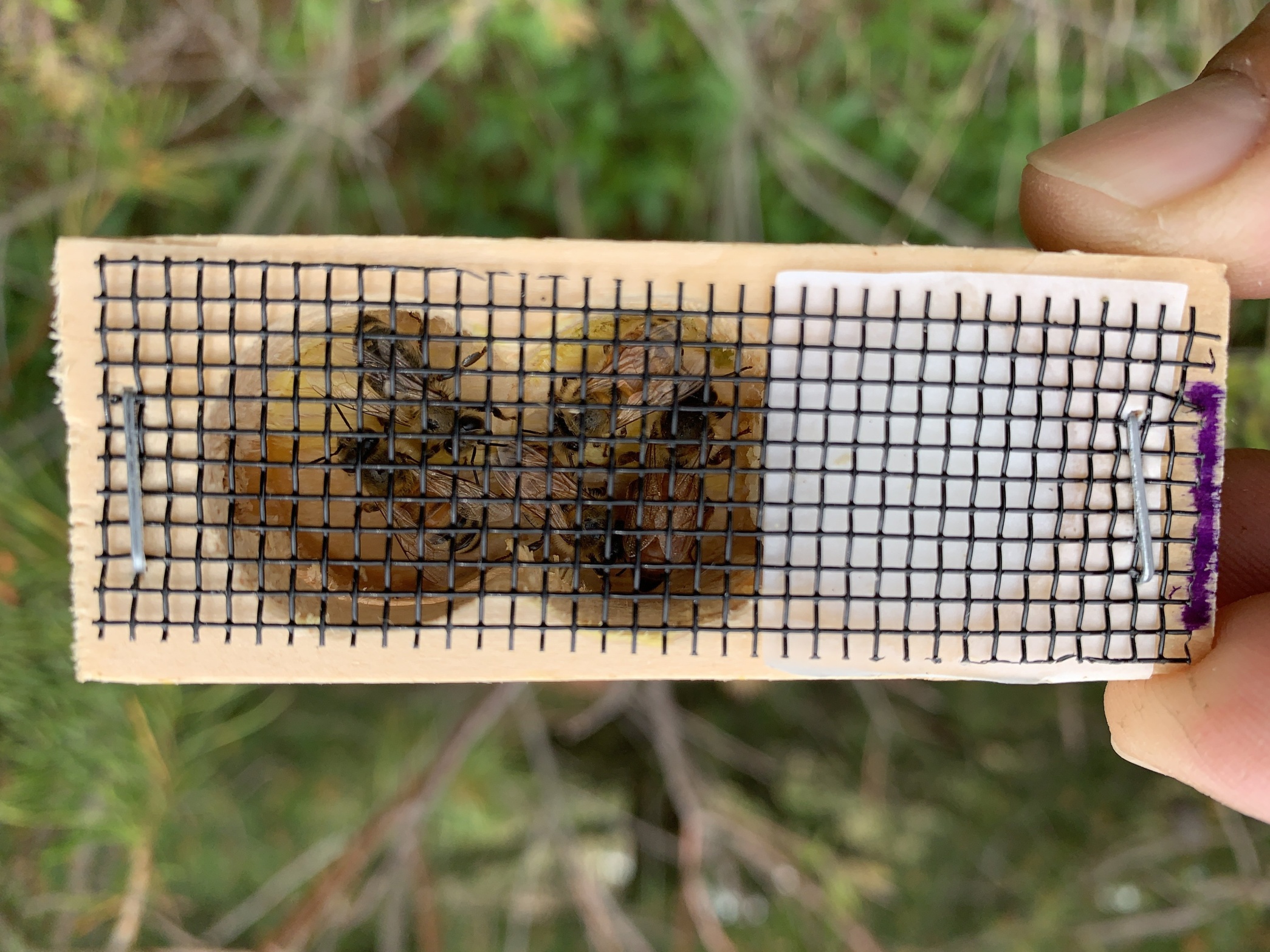 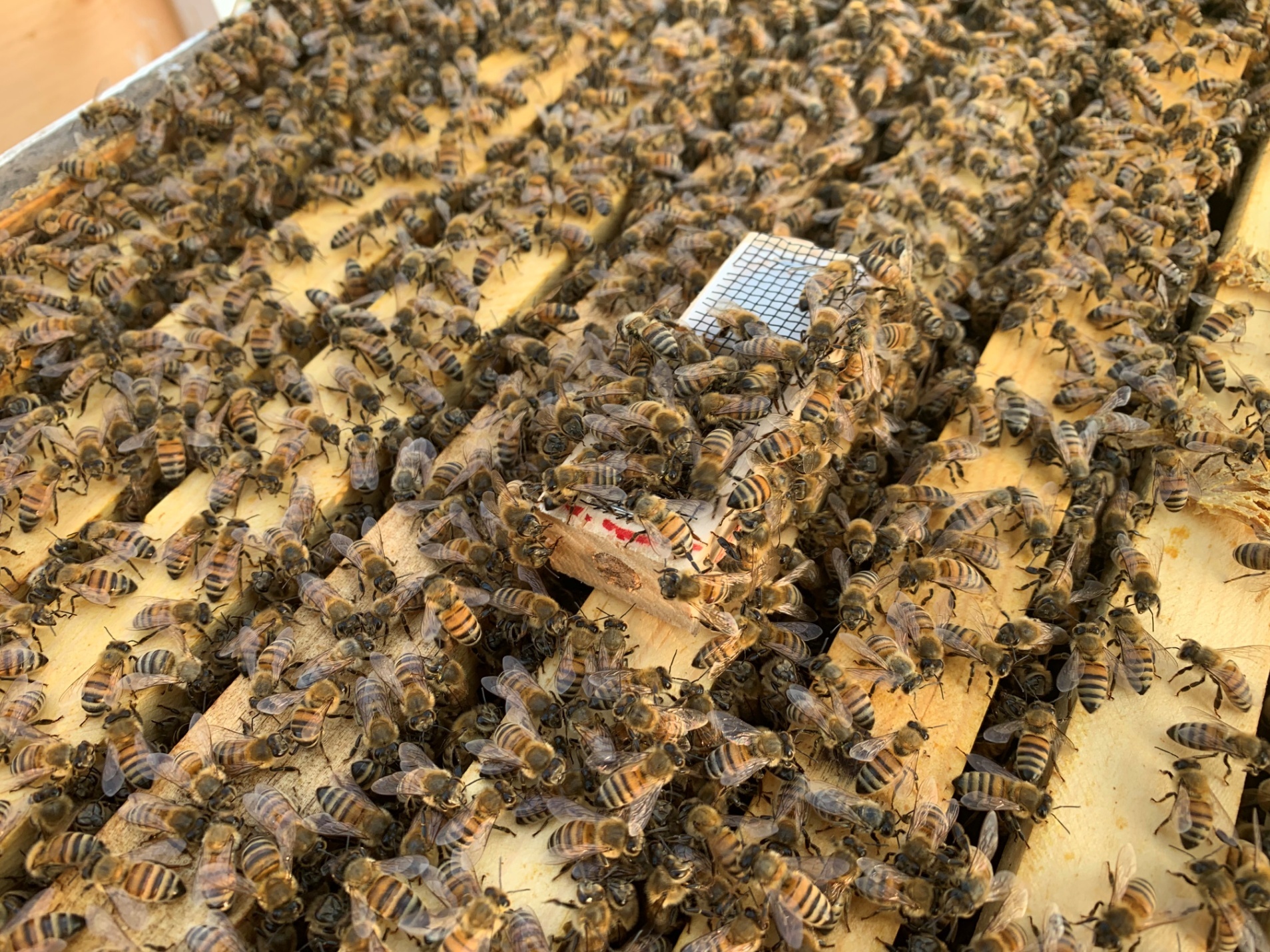 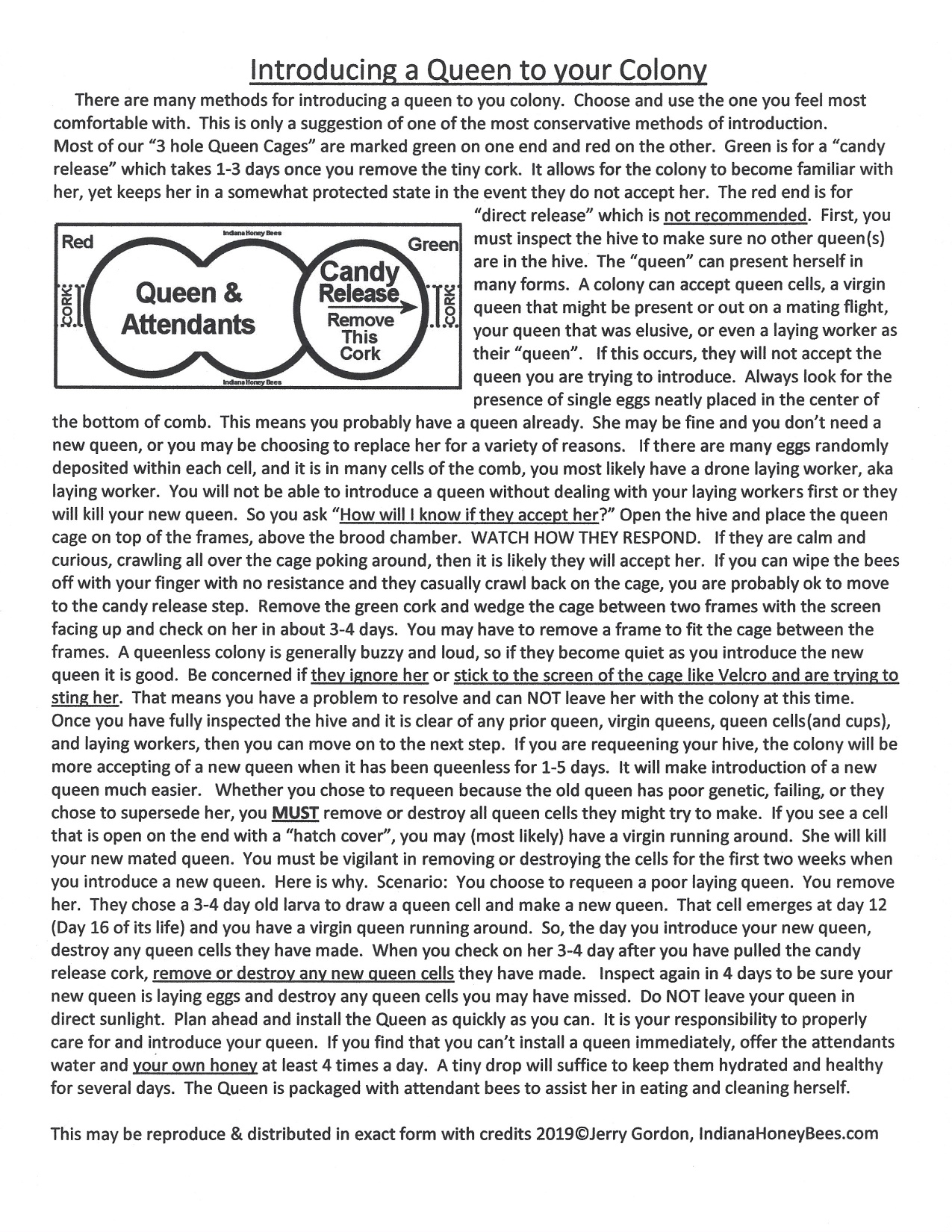 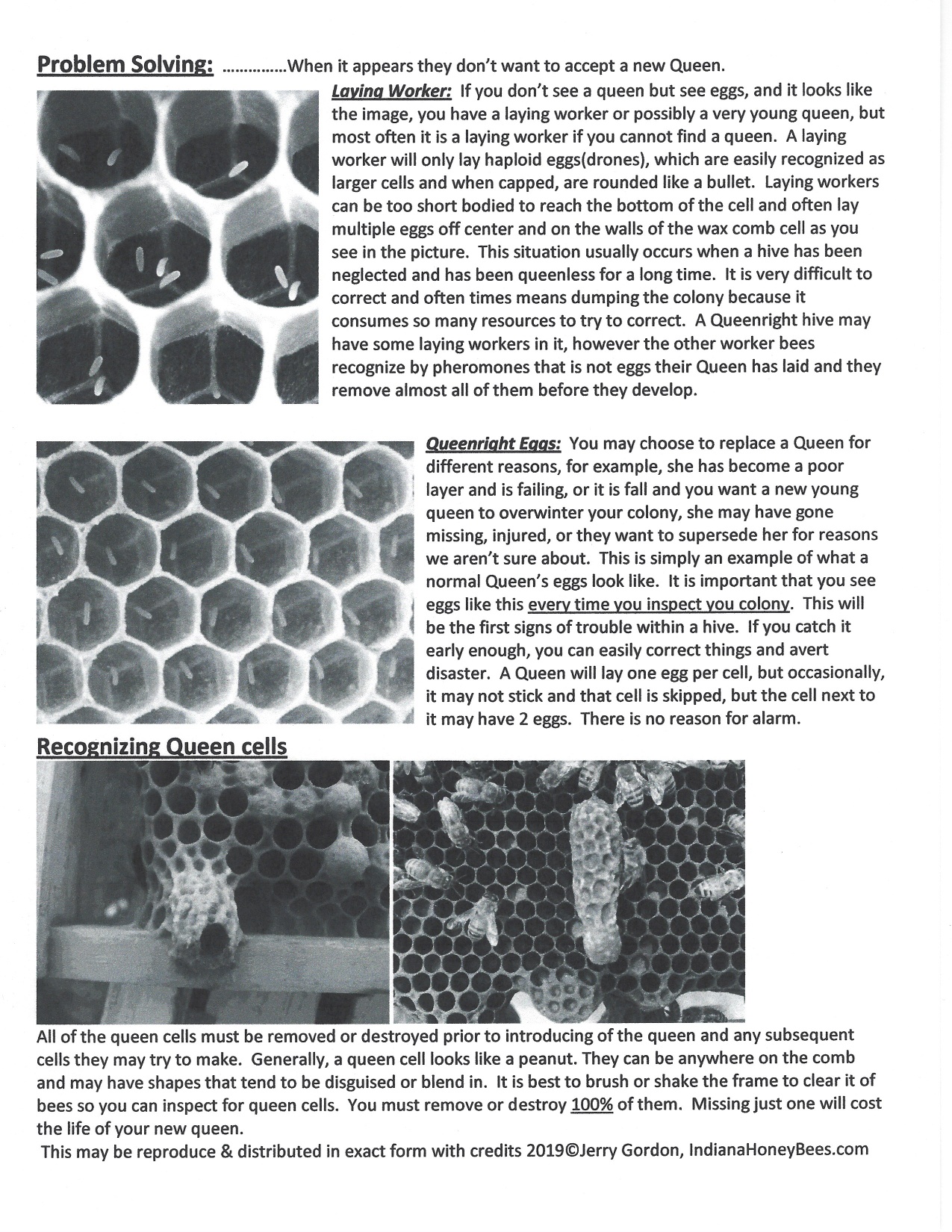